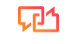 Lecția 2 trim. III  2022
GREUTĂȚILE CARE VOR VENI
Departamentul Școala de sabat— diviziunea INTER-EUROPEANă
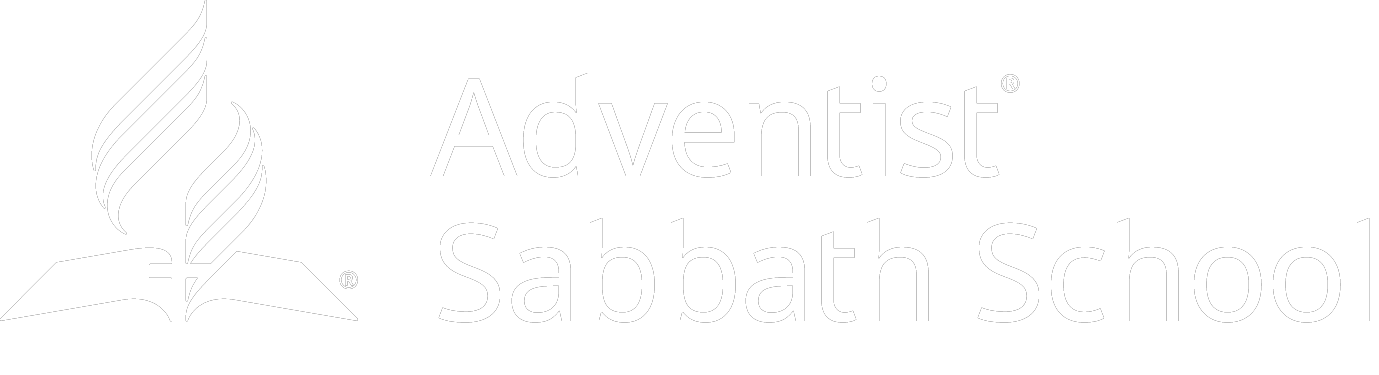 [Speaker Notes: Această prezentare este creată ca un instrument ajutător pentru orice instructor al Școlii de Sabat, care dorește să aibă o discuție eficientă cu grupul său, în timpul programului Școlii de Sabat. Mențiuni: 
Dacă aveți propriul plan de discuții sau un alt instrument mai bun decât acesta, puteți să ignorați această prezentare. 
Dacă îl vei folosi pe acesta și îl vei proiecta pe un ecran, nu uita să apeși pe butonul „Play” sau să folosești modul de prezentare, pentru a face animațiile disponibile]
Bun venit!
Nu uitați să oferiți un zâmbet celorlalți!
[Speaker Notes: Ca instructor al grupei Școlii de Sabat, nu uitați să adresați fiecăruia un călduros „Bun venit”, inclusiv oaspeților (sau în mod deosebit lor): Și… zâmbiți! Un zâmbet poate fi recunoscut chiar și când purtați mască! (Dacă mai purtați încă).]
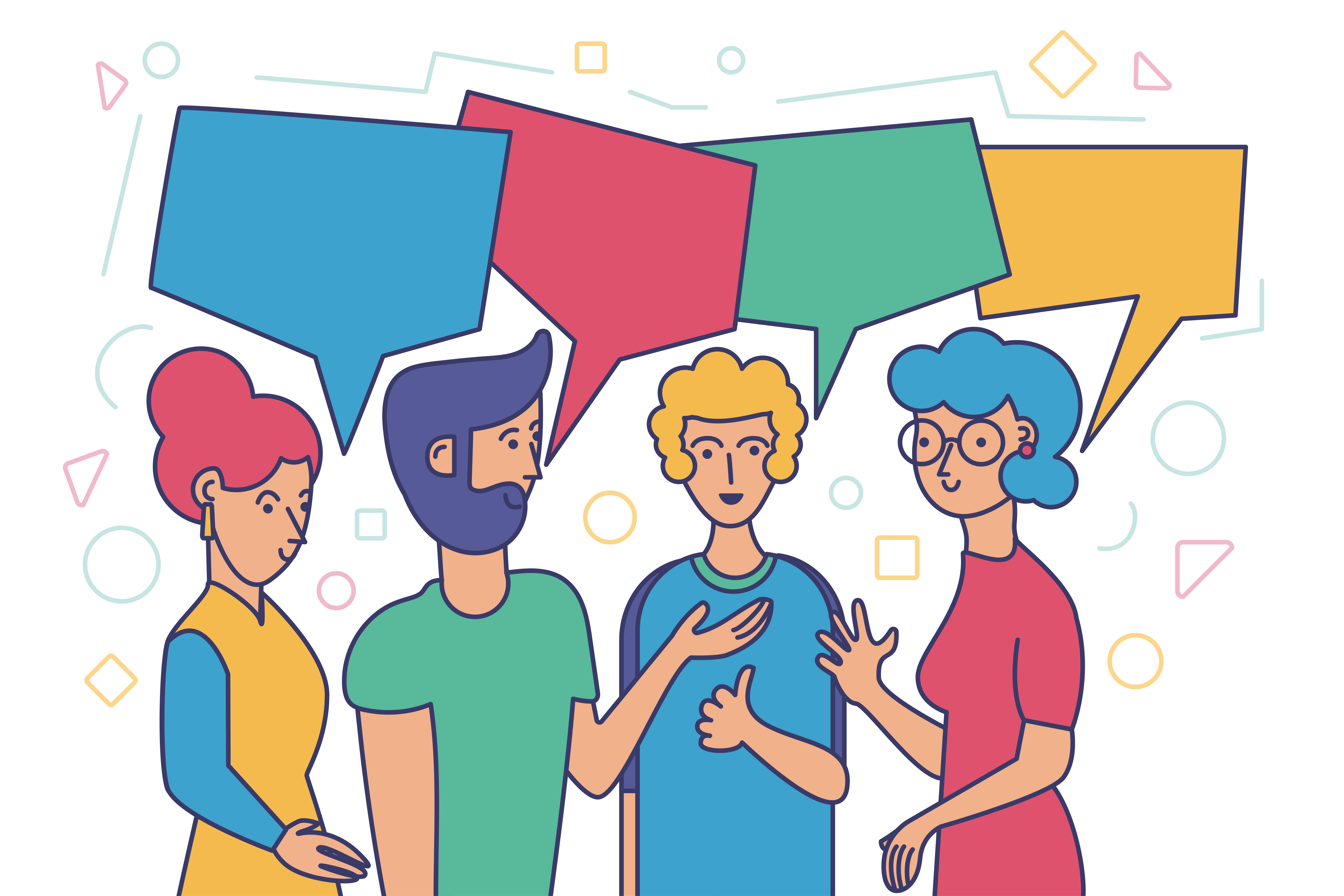 Săptămâna aceasta m-am confruntat cu o problemă…
Și eu am avut o problemă cu…
Iată ce mi s-a întâmplat…
Am fost atât de bucuroasă văzând cum…
PĂRTĂȘIE
[Speaker Notes: Invitați-i și încurajați-i pe membrii grupei dv. să împărtășească ceva din viața lor, din ultima săptămână! Experiențe sau evenimente pozitive ar putea încuraja pe cineva sau pe toată lumea. Experiențe sau evenimente negative ne-ar putea determina pe toți să ne rugăm.
(5-7 min.)]
LISTA MEA DE RUGĂCIUNE
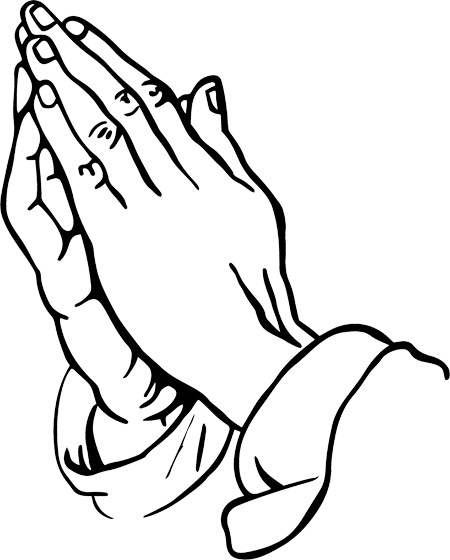 Cineva…
MĂ ROG PENTRU…
Pentru cine te rogi?
[Speaker Notes: Dacă grupa dv, are o listă de rugăciune, amintiți-le tuturor numele și problemele de pe listă. Dacă nu aveți o astfel de listă, poate veți propune grupei să facă una. Sau împărtășiți un nume din lista dv. personală de rugăciune și rugați pe cineva din grupă să se roage pentru acea persoană!]
Lecția 2
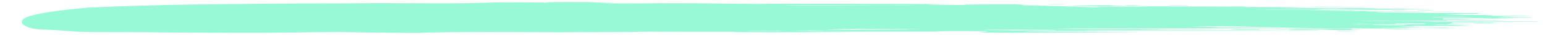 Greutățile care vor veni
[Speaker Notes: Acum este timpul să discutăm ideile principale ale lecției săptămânale.]
EXPLICAȚIE
APLICAȚIE
Care este beneficiul atunci când considerăm încercările ca fiind normale pentru creștini?
1 Petru 4:12-19
De ce spune Petru că „încercările de foc” nu sunt străine experienței noastre creștine, ci reprezintă normalitatea?
1
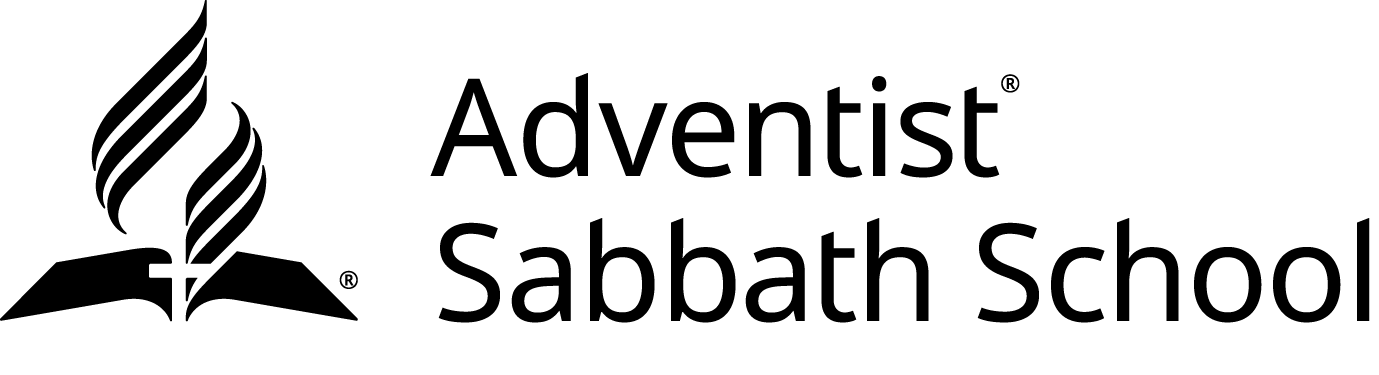 [Speaker Notes: În timpul discuției, luați-vă timp și pentru APLICAȚIE, nu doar pentru EXPLICAȚIE. Încercați să le echilibrați pe ambele! 
*Observați, vă rog, că întrebarea de la  EXPLICAȚIE, la fiecare diapozitiv cu întrebări, va fi afișată automat (în modul de prezentare), dar pentru a prezenta întrebarea din APLICAȚIE, trebuie să faceți „click” (după care întrebarea de la EXPLICAȚIE se va estompa și va fi prezentată întrebarea de la aplicație). Motivul este pentru a le oferi timp membrilor ca să discute întrebările explicative și apoi să se concentreze doar asupra întrebării aplicative.]
EXPLICAȚIE
APLICAȚIE
1 Petru 5:8-11
Cum ar putea un creștin să reziste lui Satana, în timp ce suferă?
Dați un exemplu concret despre cum înțelegeți dvs. că Satana caută să „devoreze” pe cineva care suferă?
2
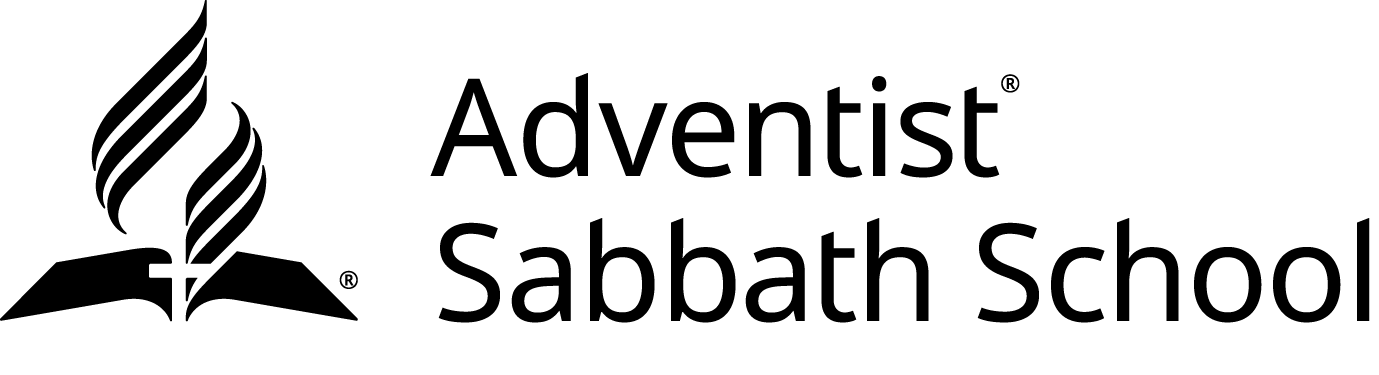 EXPLICAȚIE
APLICAȚIE
Romani 1:21-32
Cum explicați „mânia lui Dumnezeu” (v.18) manifestată în consecințele naturale ale păcatului?
Dați un exemplu despre cum ați „cules” consecințele imediate sau ulterioare ale păcatului și ce ați învățat?
3
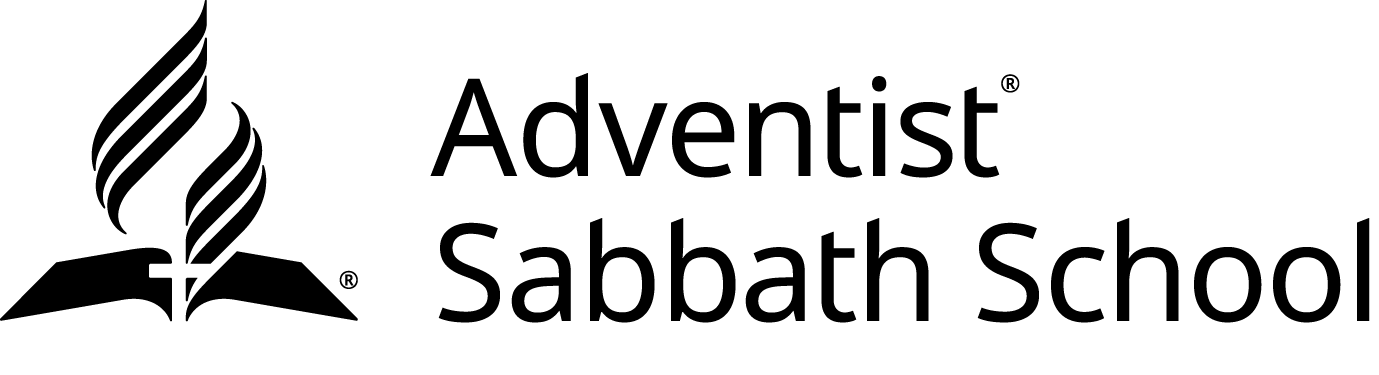 EXPLICAȚIE
APLICAȚIE
Ieremia 9:7-16
Ce acțiuni drastice a întreprins Dumnezeu pentru a „rafina” Iuda și Ierusalimul? Din ce motive?
Dacă Dumnezeu te-ar „rafina și testa” astăzi, cum ar putea-o face? Cât de drastic ar fi El cu tine? De ce?
4
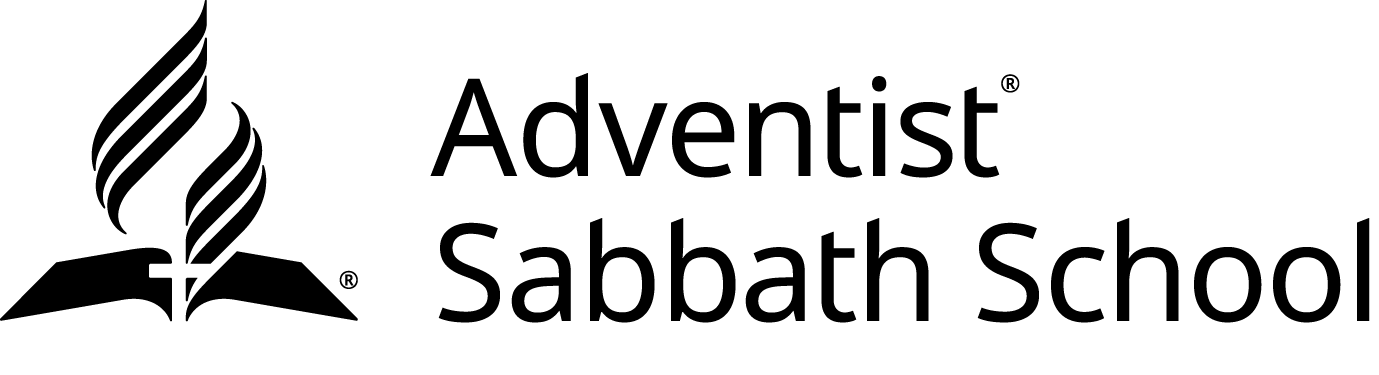 EXPLICAȚIE
APLICAȚIE
Ce fel de „ghimpe” folosește sau ar putea folosi Dumnezeu pentru a te împiedica să păcătuiești?
2 Corinteni12:7-10
Cum s-a descurcat apostolul Pavel cu „ghimpele” său și care a fost beneficiul spiritual de a-l trata în    acest fel?
5
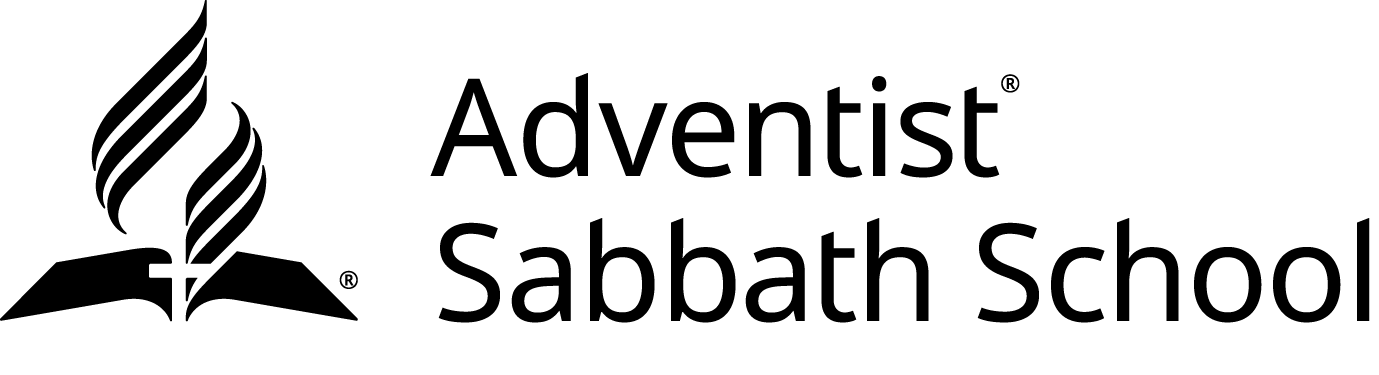 Misiune
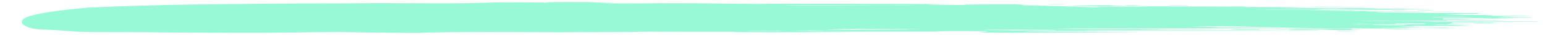 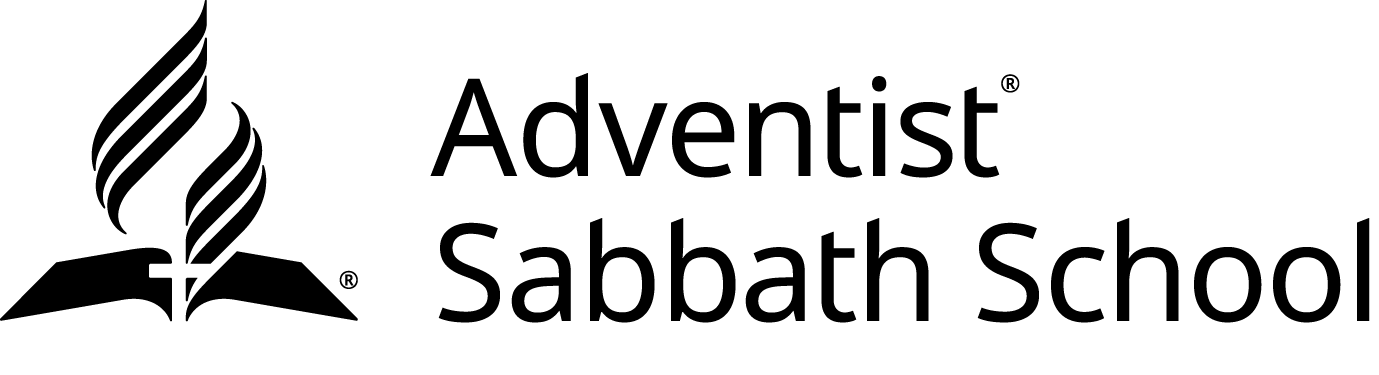 [Speaker Notes: În ultimele 5 minute, încercați să discutați cu membrii grupei diferite modalități de a împărtăși Evanghelia cu prietenii, vecinii, etc. Lăsați membrii să facă propuneri de inițiative misionare. Dacă nu fac propuneri, fiți pregătiți să sugerați câteva idei (vedeți următoarele două diapozitive).]
Găsiți o modalitate de a vorbi cu cineva despre Dumnezeu sau despre Biblie!
Trimiteți un mesaj sau un link cu conținut spiritual unui prieten pentru care vă rugați!
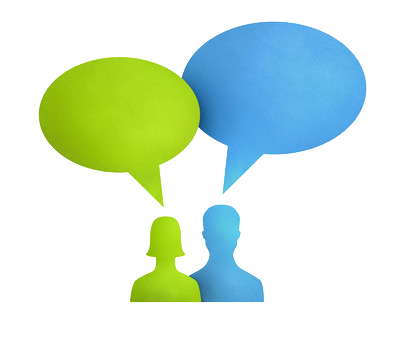 @
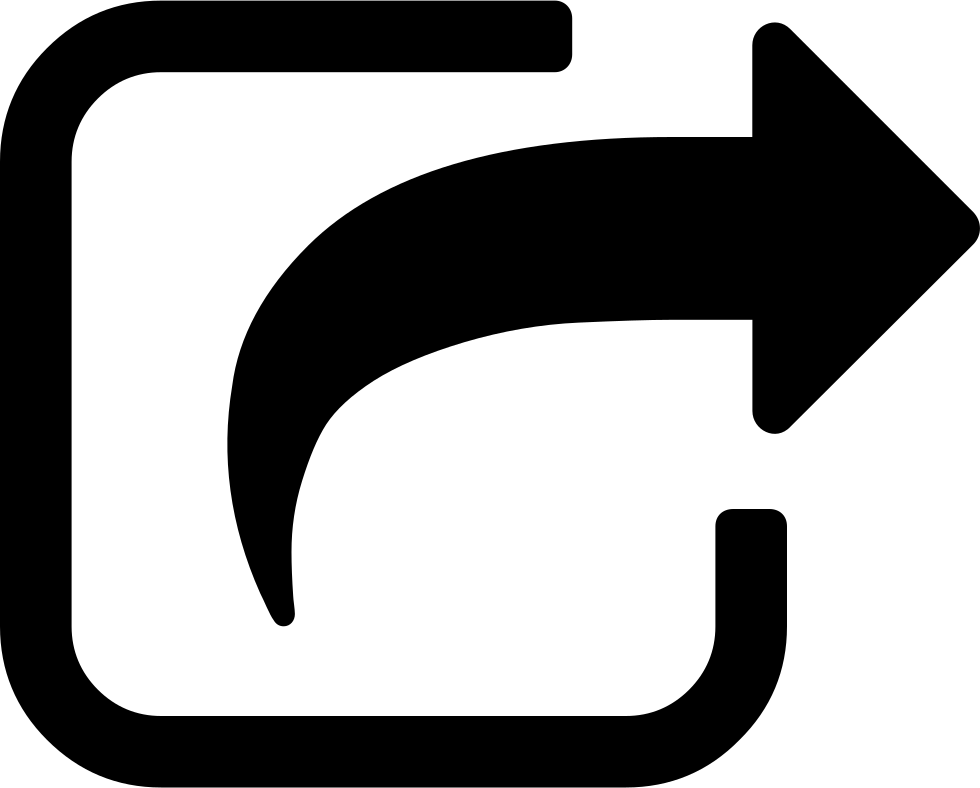 Urmăriți veștile misionare săptămânale  și încercați să preluați câteva idei pentru misiune!
https://am.adventistmission.org/mission-spotlight
POEZIA STUDIULUI
Pe meterezele credinței
Ierem.9,7-16; Rom.1,21-32; 2Cor.12,7-10; 1Petru 4,12-19; 5,8-11.
Prin necazuri mici sau mari trecem sigur fiecare,
Sfatul este să fim tari, fără umbră de mirare,
Știm că diavolul mereu rage și va da târcoale
Dar credința-n Dumnezeu ne va trece-a morții vale!

Ale suferinței ploi vin când lente când furtună,
Sfatul e să nu fim noi cauza care le-adună;
Doar atunci când ne lovesc pentru hristică solie,
Cei ce-n Domnul pătimesc au prilej de bucurie!




Pentru omul iubitor și-n speranță fără zgură,
Suferința-i un cuptor, de Satan încins cu ură,
Însă Cel ce-a pătimit și în ceruri mijlocește
Îi dă pacea negreșit și credința-i întărește!

Vin necazuri, vin, tot vin, căci e vremea de pe urmă!
Ancorând în Cel divin, chiar de viața ni se curmă,
Cu credință-n Dumnezeu trecem orice suferință,
Căci noi știm că Fiul Său ne îmbracă-n biruință!

Cornel Mafteiu
București, 21.06.2022
Comentarii inspirate EllenWhite
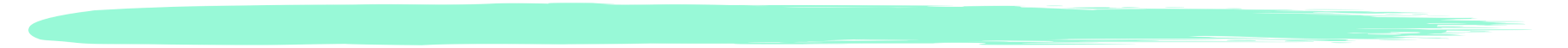 https://app.studiu-biblic.ro/editia-instructori/2022/07/01/comentarii-inspirate-st-2-15.html
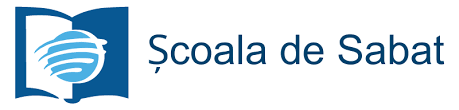 Știri misionare:
Canalul „Școala De Sabat” 

https://www.youtube.com/channel/UC-Tc1sn5d3UUR6OAYzhmtLA
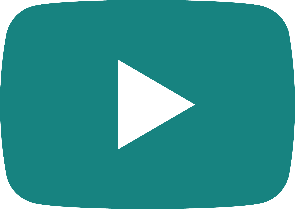 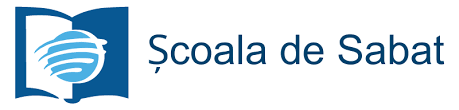 Școala de Sabat pentru copii
Canalul „Școala De Sabat” 

https://www.youtube.com/channel/UC-Tc1sn5d3UUR6OAYzhmtLA  

https://www.youtube.com/c/ScoalaDeSabat/videos 

https://www.facebook.com/slujireacopiilor/
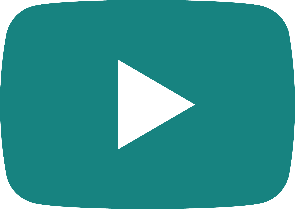 ȘCOALA CUVÂNTULUI
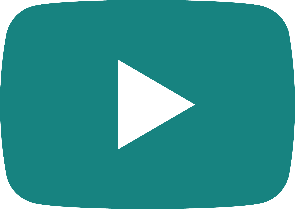 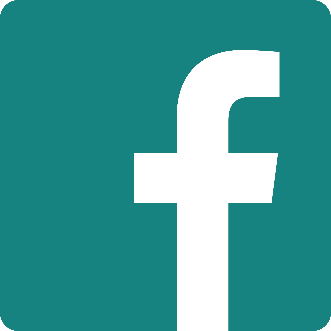 https://www.facebook.com/scoala.cuvantului 

hățaș://www.youtube.com/results?search_query=scoala+cuvantului
Ghidurile instructorilor pentru studii copii:
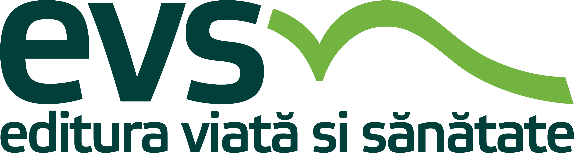 Editura Viață și Sănătate”

https://www.viatasisanatate.ro/resurse
GRACE LINK studii biblice copii seria veche:
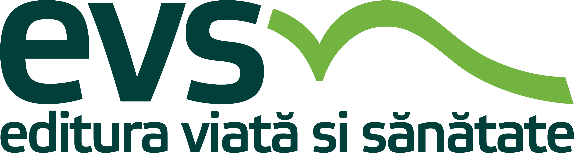 https://www.viatasisanatate.ro/resurse/gracelink-studii-biblice-copii-limba-romana-serie-veche
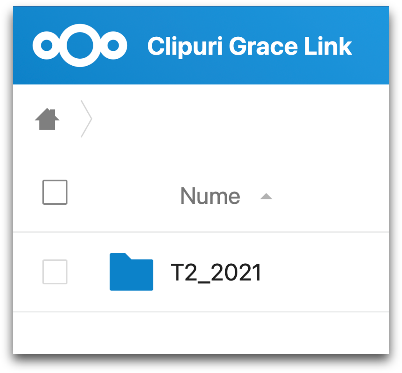 VIDEOCLIPURI (doar Grace Link)
Cloud advent.ist

https://advent.ist/F

https://www.facebook.com/slujireacopiilor/
„BIBLE JUNIOR” aplicație pentru grupa PRIMARĂ
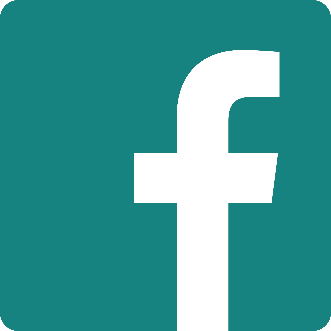 https://www.facebook.com/Bible-Junior-101944451640925/
Dumnezeu să vă ofere
 un Sabat binecuvântat!
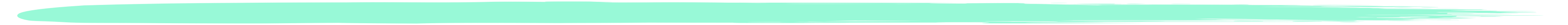